Phenomenes
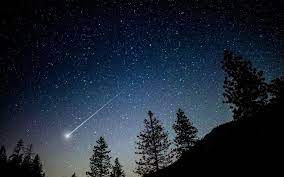 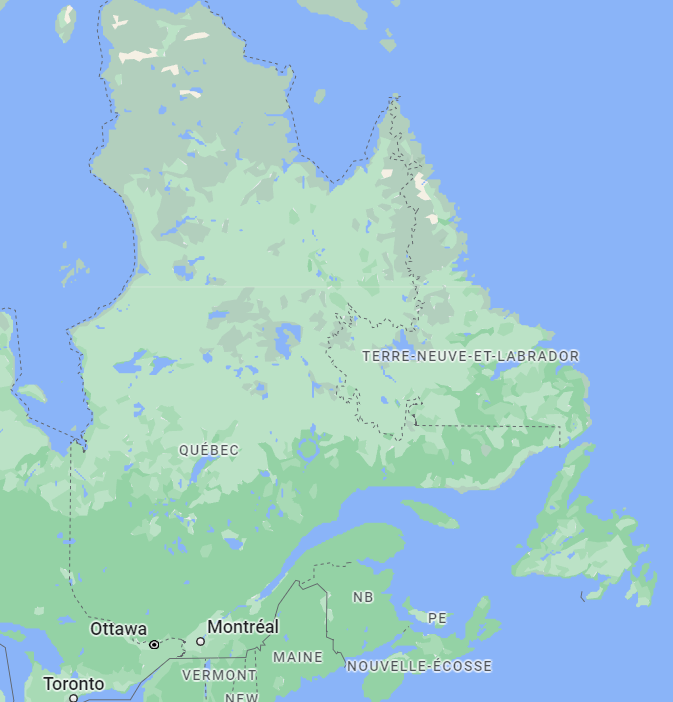 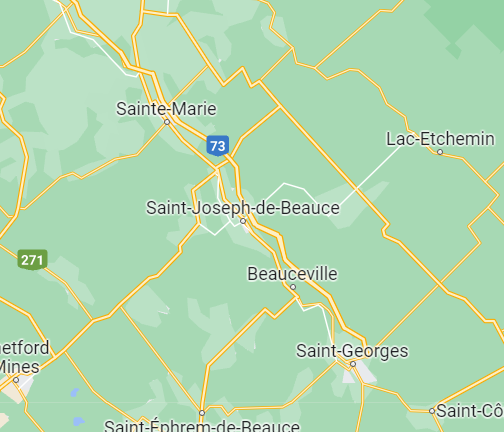 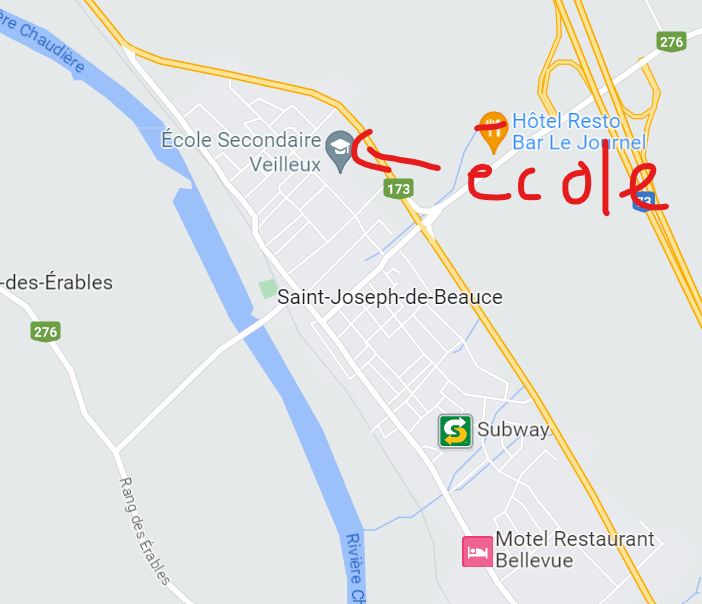 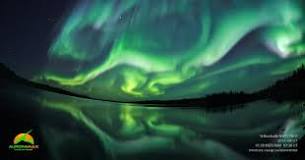